Compliance Outlook
Year in Review
2014
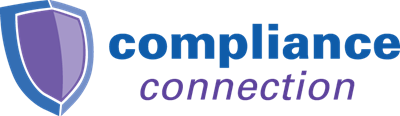 Program Overview
First Quarter 2014
NCUA
	 Liquidity and Contingency Funding
	 Interest Rate Derivative Authority
CFPB
Ability to Repay / Qualified Mortgages
Loan Originator Compensation
Valuations and Appraisal Requirements
HOEPA Rules
Mortgage Servicing
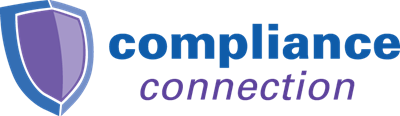 Program Overview
Second Quarter 2014

NCUA
Credit Union Service Organizations
Capital Planning and Stress Testing
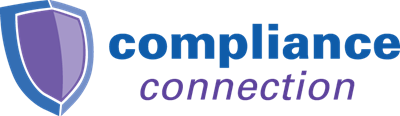 Program Overview
Third Quarter 2014
IRS
Foreign Account Tax Compliance Act (FATCA)
NCUA
Voluntary Liquidations (Federal Credit Unions)
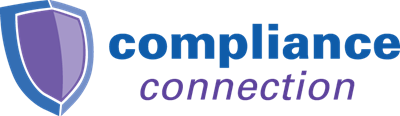 Program Overview
Fourth Quarter 2014
CFPB
Annual Privacy Notice Revisions
International Remittance Transfer Exceptions
Qualified Mortgage Cure Provision
FASB
Goodwill accounting measurement
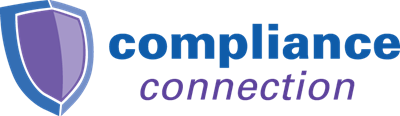 NCUA – Liquidity & Contingency Funding
FICUs with assets < $50 million must maintain a basic written policy for managing liquidity and a list of contingent liquidity sources.
FICUs with assets > $50 million must have a contingency funding plan that sets out strategies for liquidity shortfalls in emergency situations.
FICUs with assets > $250 million must have access to a backup federal liquidity source for emergency situations.
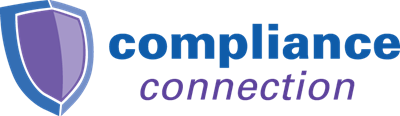 3/31/2014
NCUA – Interest Rate Derivatives
Ability for FCUs to invest in interest rate derivatives to mitigate interest rate risk.
Interest rate swaps, caps and floors, basis swaps, treasury futures
No fees
Over $250MM, Camel 1, 2 or 3, Management component of 1 or 2.
Application is 2 stage process.
Stage 1: Present IRR mitigation plan using derivatives, controls and systems to implement derivatives program.
Stage 2: NCUA will evaluate CU on readiness based on personnel, controls and systems.  Full authority granted after 1 year under limited derivative authority.
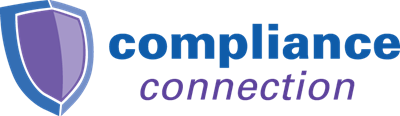 3/03/2014
CFPB – Ability to Repay
Must establish a consumers ability to repay:

There are qualified mortgage standards that if met provide the presumption that the credit union has established the ability to repay.

	Review the eight underwriting factors.

This rule covers all closed-end loans secured by a dwelling – first or second lien and not limited to primary residence.
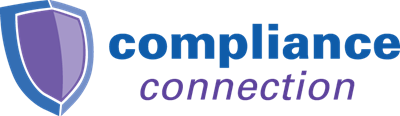 [Speaker Notes: Just 100 international not domestic]
CFPB – Loan Originator Compensation
MLO cannot receive compensation on any of the mortgage loans’ terms or conditions.

No Dual Compensation

New SAFE Act provisions must be instituted.
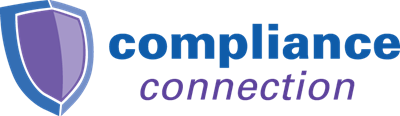 [Speaker Notes: Just 100 international not domestic]
CFPB – Valuation & Appraisal
TILA
Applies to first lien or subordinate lien closed end loans secured by a member’s principal dwelling.
Higher Priced Mortgage Loan disclosures
Obtain a written appraisal
ECOA
Applies to open end loans secured by a dwelling, but only apply to loans in first lien position.
Appraisal disclosure
Valuation requirements
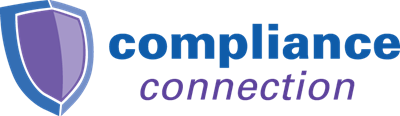 [Speaker Notes: Just 100 international not domestic]
CFPB – High-Cost Mortgage & Counseling
High-Cost Mortgages

Rule applies to consumer credit transactions secured by a principal dwelling.  

High Cost Mortgage Disclosures
Banned Loan Features
Required HUD Counseling
Homeownership Counseling List
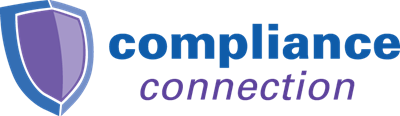 [Speaker Notes: Just 100 international not domestic]
CFPB – High-Cost Mortgage & Counseling
Homeownership Counseling

Credit unions must give applicants for federally related mortgages (whether or not it is high-cost) a written list of homeownership counseling organizations within 3 business days of receiving the application.
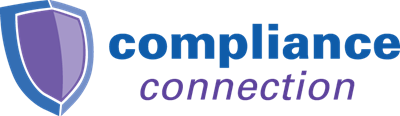 [Speaker Notes: Just 100 international not domestic]
CFPB – Mortgage Servicing
Amends both TILA and RESPA

Small Servicer Exemption
New Requirements for:
Error Resolution
Information Requests
Forced Place Insurance
General Servicing Policies
Procedures and Requirements


Early Intervention with Delinquent Members
Continuity of Contact with Delinquent Members
Loss Mitigation
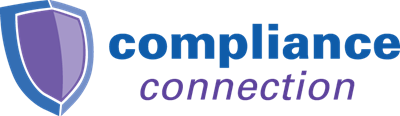 [Speaker Notes: Just 100 international not domestic]
NCUA – Capital Planning & Stress Testing
Effective May 30, 2014
Requires a covered credit union (assets over $10 billion) to submit capital plans to the NCUA annually.

Provides the NCUA authority to conduct annual stress testing on covered credit unions.
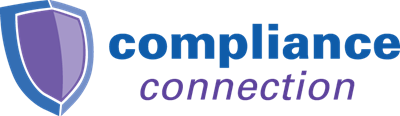 5/30/2014
NCUA – CUSO Rule
Effective June 30, 2014
Requires CUSOs to provide profile information to the NCUA and state.
Certain CUSOs (complex or high-risk activities) are required to report detailed information, including audited financial statements and customer information to NCUA.
Credit lending, information technology, custody and investment management.
Credit unions with loans or investments in CUSOs should have contracts updated in accordance with the rules.
Credit unions receiving products and services from a CUSO do not need to have written agreements amended if there is not a lending or investment component
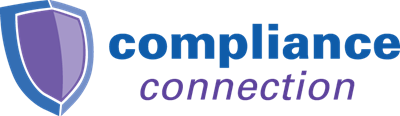 6/30/2014
IRS – Foreign Account Tax Compliance Act
Effective July 1, 2014 (ranging out to 2017)
2014 and 2015 will be a transition period for purposes of IRS enforcement and administration.
Generally no registration requirements under FATCA for credit unions.
Requires credit unions to withhold 30% on certain payments made to foreign financial institutions.
New form W-8BEN compliance requirements.
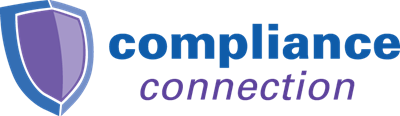 7/01/2014
NCUA – Voluntary Liquidations (FCUs)
Effective July 18, 2014
Allows FCUs to use electronic media to meet publication requirements.
Allows FCUs to issue share payouts to members by electronic payment methods.
Clarifies calculation of pro rata distribution to members.
Increases asset size threshold to $50 million for publication of certain required creditor notices.
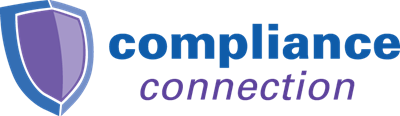 7/18/2014
CFPB – Annual Privacy Notice
Alternative delivery method  - CU must notify membership, not less then annually via a statement message, or disclosure required by law that the notice is available on the CU’s website, it can be mailed by request  and no changes were made.  Also the CU must meet these conditions:
The CU cannot disclose its member’s nonpublic personal information to nonaffiliated third parties in a manner that triggers opt-out rights under the Regulation;
The CU does not include the opt-out notice required under FCRA on their annual privacy notice;
The requirements of section 624 of the FCRA and the Affiliate Marketing rule, if applicable, have been satisfied previously or the annual privacy notice is not the only notice provide to satisfy those requirements;
The information in the privacy notice has not changed; and
The credit union uses the model form provided in the appendix.
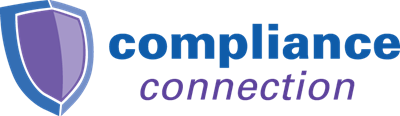 10/28/2014
CFPB – International Remittance Transfers
CUs permitted to provide estimates for certain disclosures where exact information can not be determined until July 21, 2020.
US military installations abroad are considered to be located in a state for purposes of this rule.
Additional commentary was added to clarify exemptions for business or commercial transfers from a personal, family or household account.
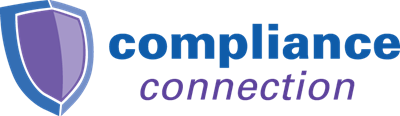 11/17/2014
CFPB – Ability to Repay QM Cure Provision
CUs have a post-consummation cure mechanism for loans that exceed the points and fees threshold for a Qualified Mortgage (QM).
The loan has to meet all other QM criteria;
The loan refund has to be made to the member 210 days after consummation and prior to the occurrence of any action by the borrower or prior to the borrower becoming 60 days past due;
The CU has policies and procedures to address a review of loans to determine if points and fees exceed limits and are refunded in accordance with regulation;
CU issues a refund in a manner agreeable for the member and in an amount not less than the sum of:
The dollar amount by which the transaction’s total points and fees exceeds the applicable QM limit; and
Interest on the dollar amount, calculated using the contract interest rate applicable during the period from consummation until payment is made.
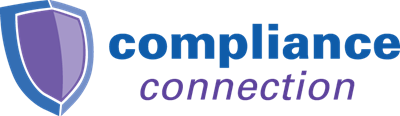 11/03/2014
FASB – Accounting for Goodwill
Amendments allow for an accounting alternative for the subsequent measurement of goodwill.
If alternative is elected, credit union should amortize goodwill on a straight-line basis over 10 years, or less than 10 years if the entity demonstrates that another useful life is more appropriate.
Goodwill must be tested for impairment when a triggering event occurs indicating that the fair value of an entity may be below its carrying amount.
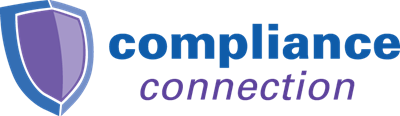 12/15/2014
Thank you for joining us for this overview of the Credit Union Compliance Connection. Stay Tuned……..
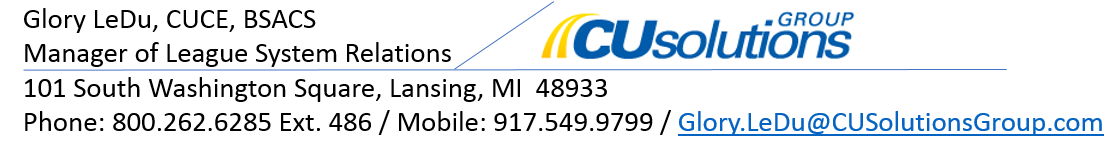 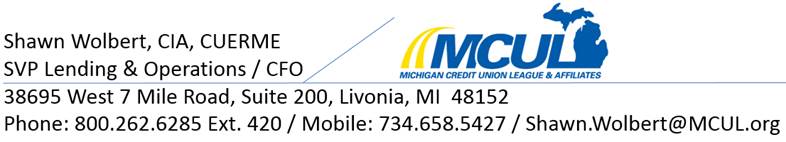 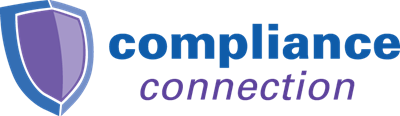